车站里的男人帮
上海地铁第三运营有限公司
2017.6.29
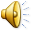 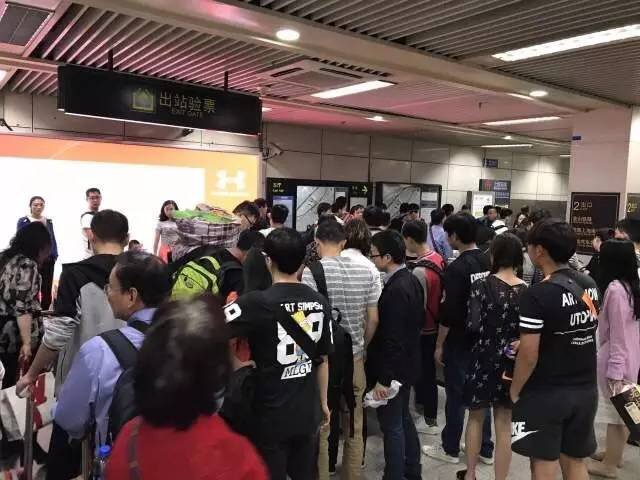 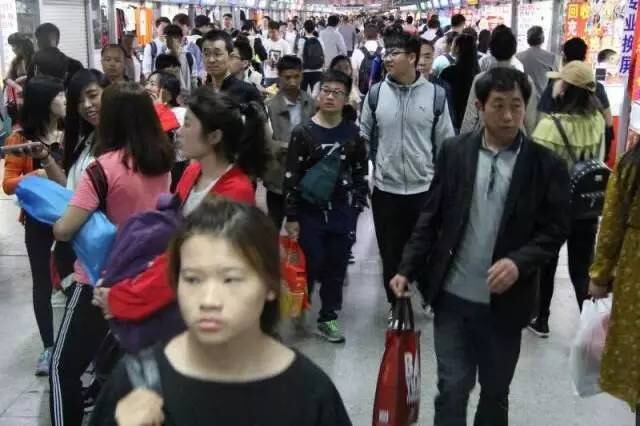 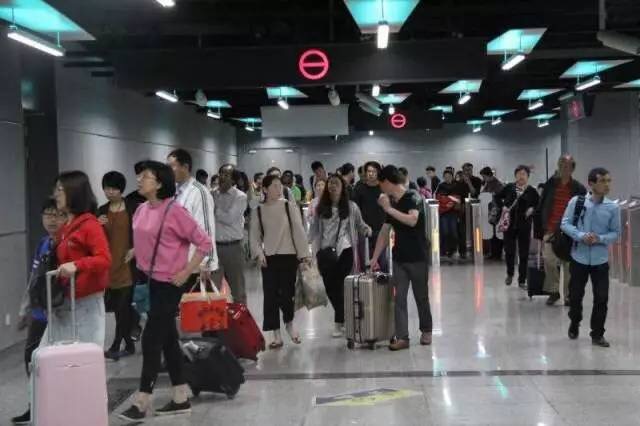 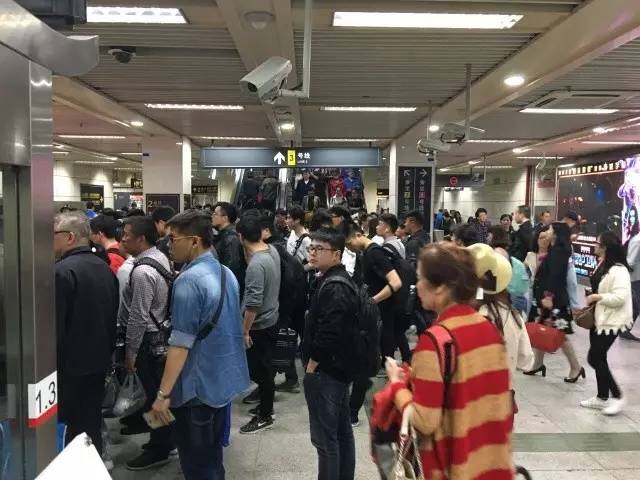 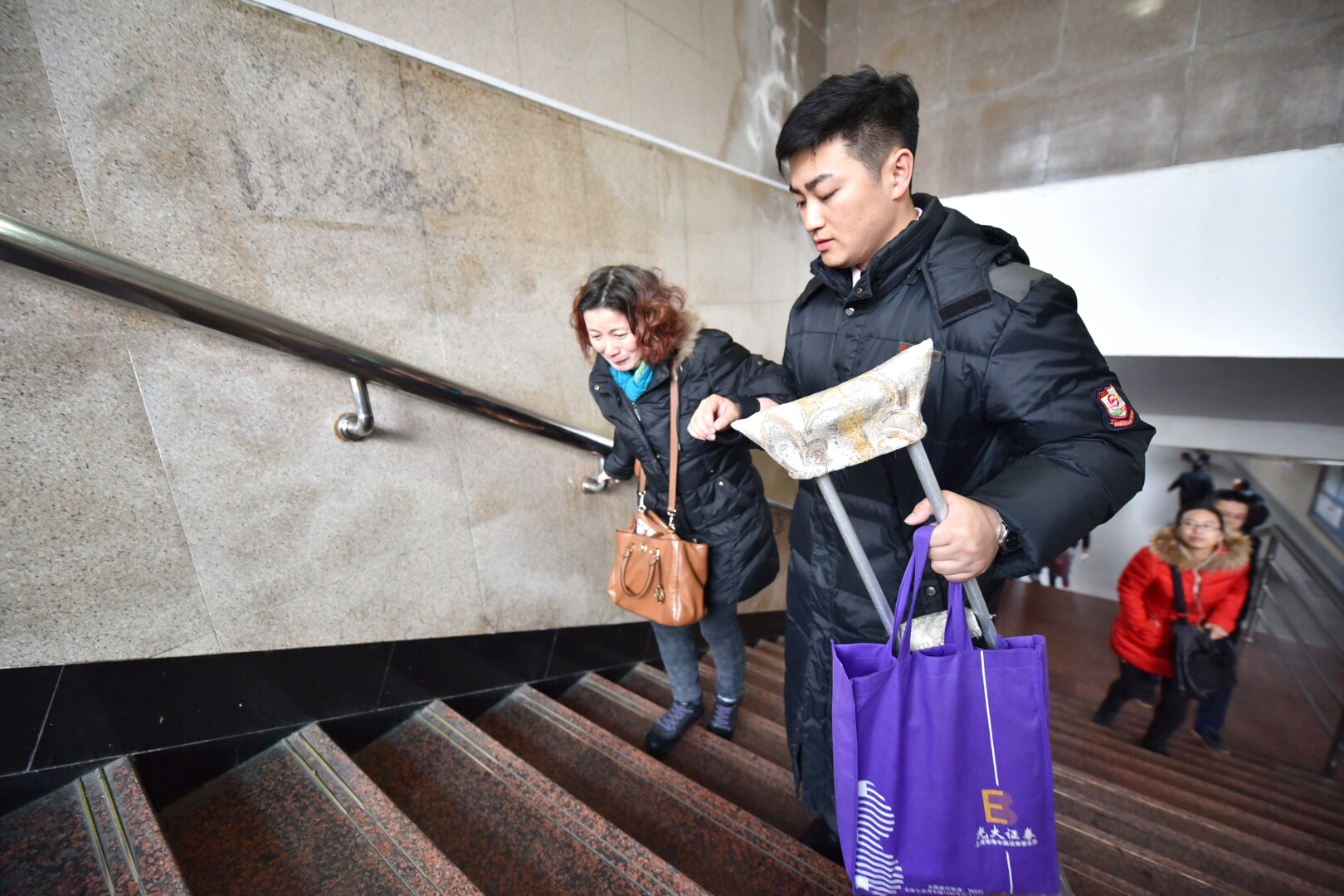 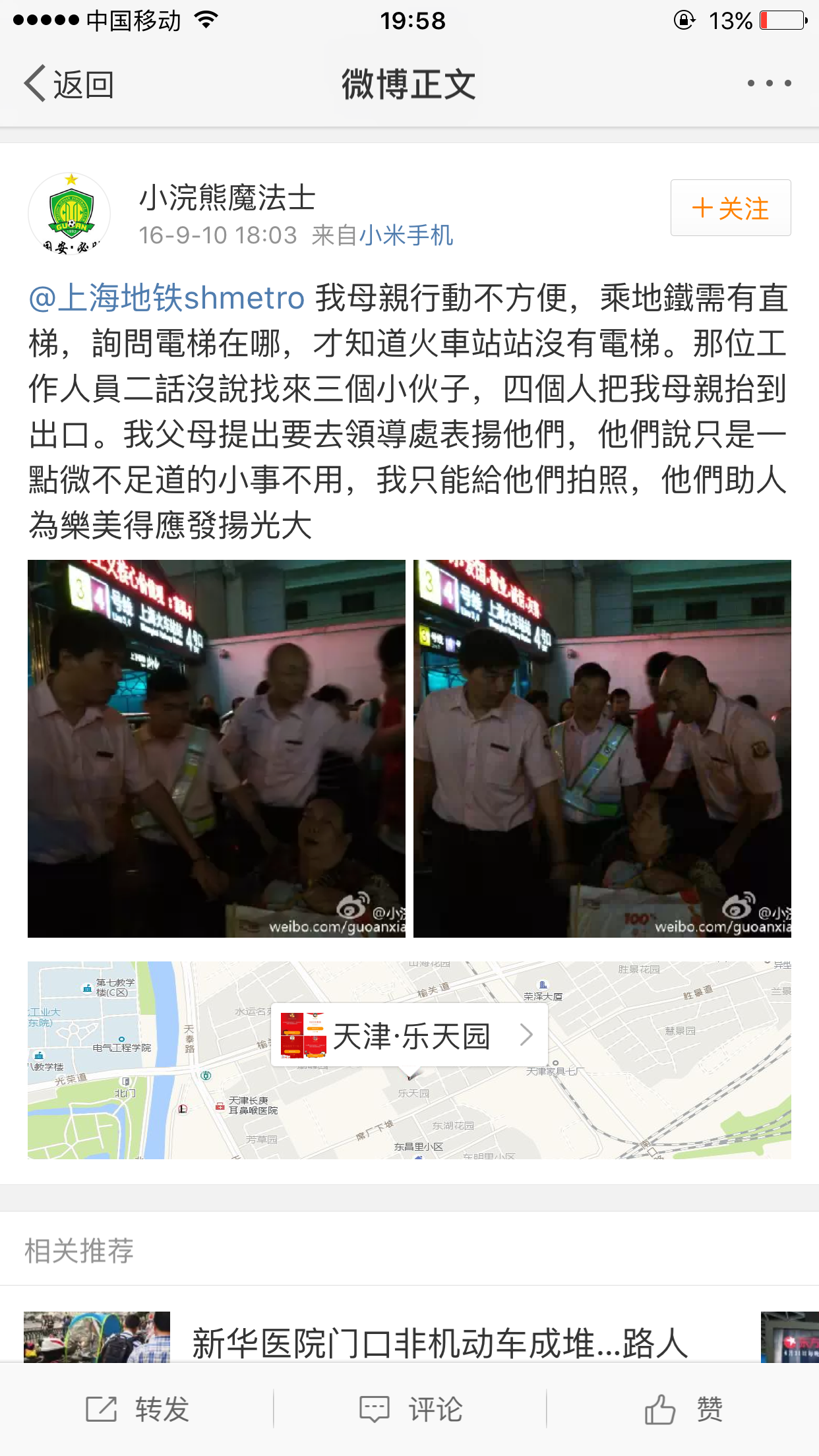 我母亲行动不方便，乘地铁需有直升梯，询问电梯在哪，才知道火车站站，没有电梯。那位工作人员二话没说找来三个小伙子，四个人把我母亲抬到出口。我父母提出要去领导处表扬他们，他们说，只是一点微不足道的小事，不用。我只能给他们拍照，他们助人为乐的美德应该发扬光大。       
                                     小浣熊魔法士
                                2016.9.10 18:03
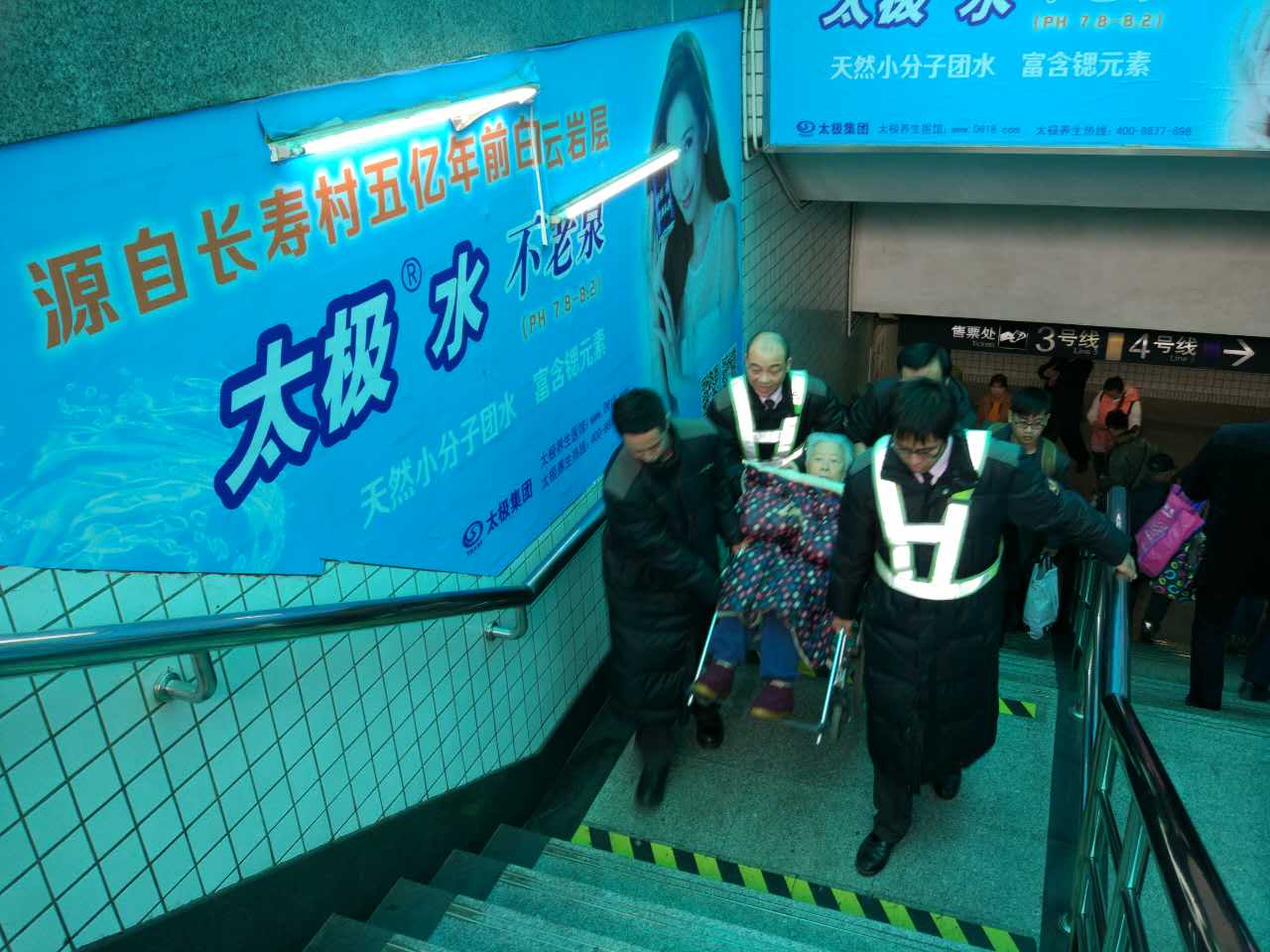 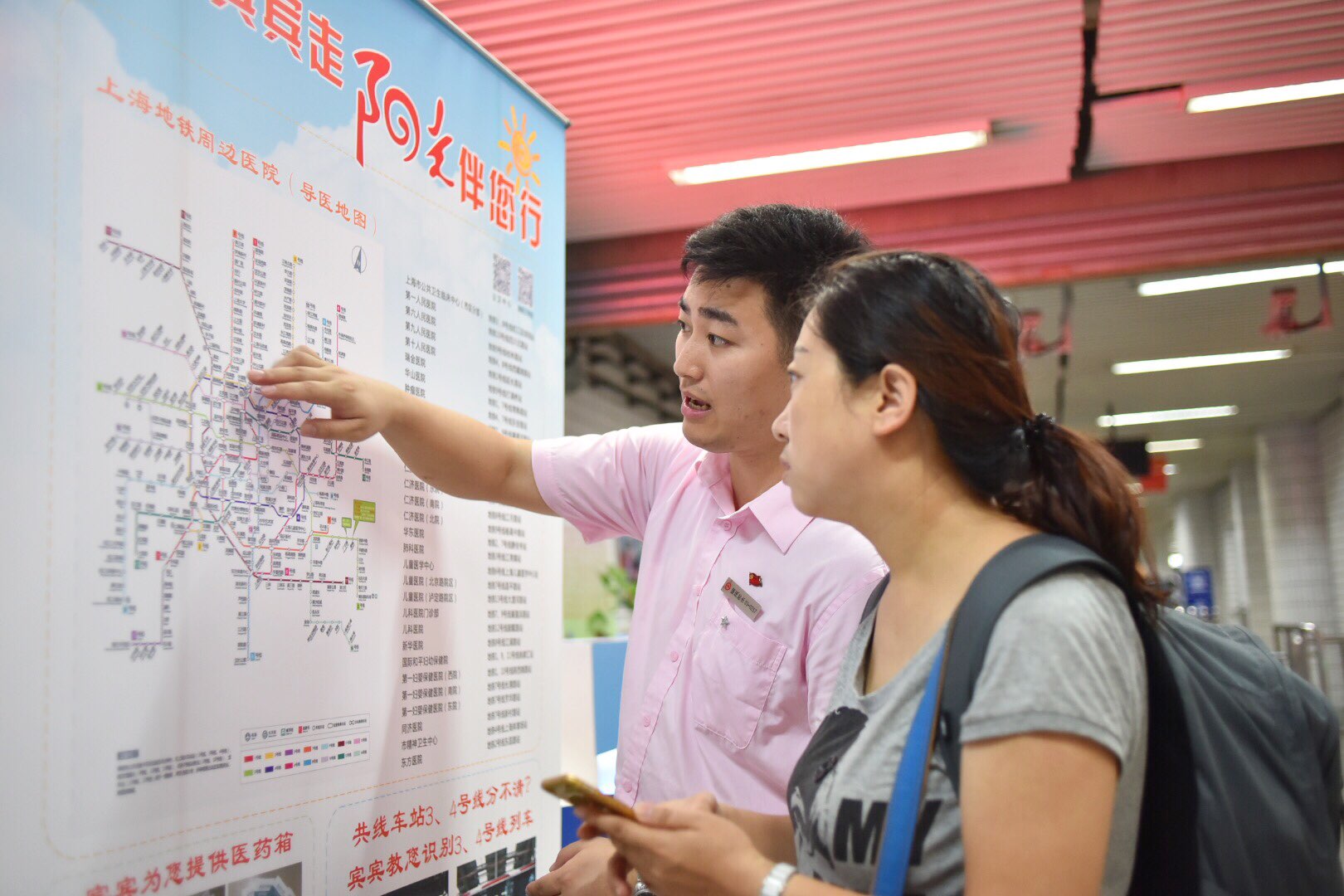 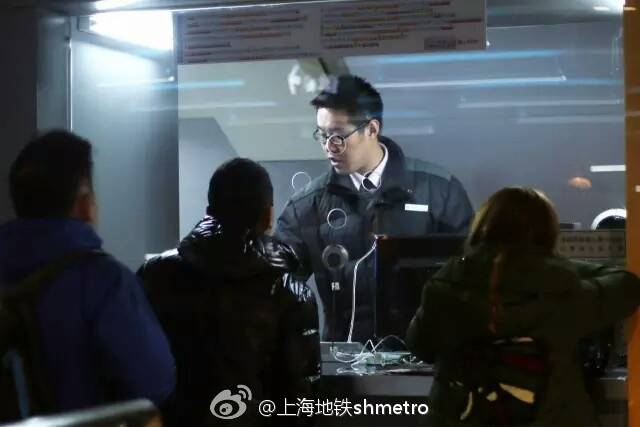 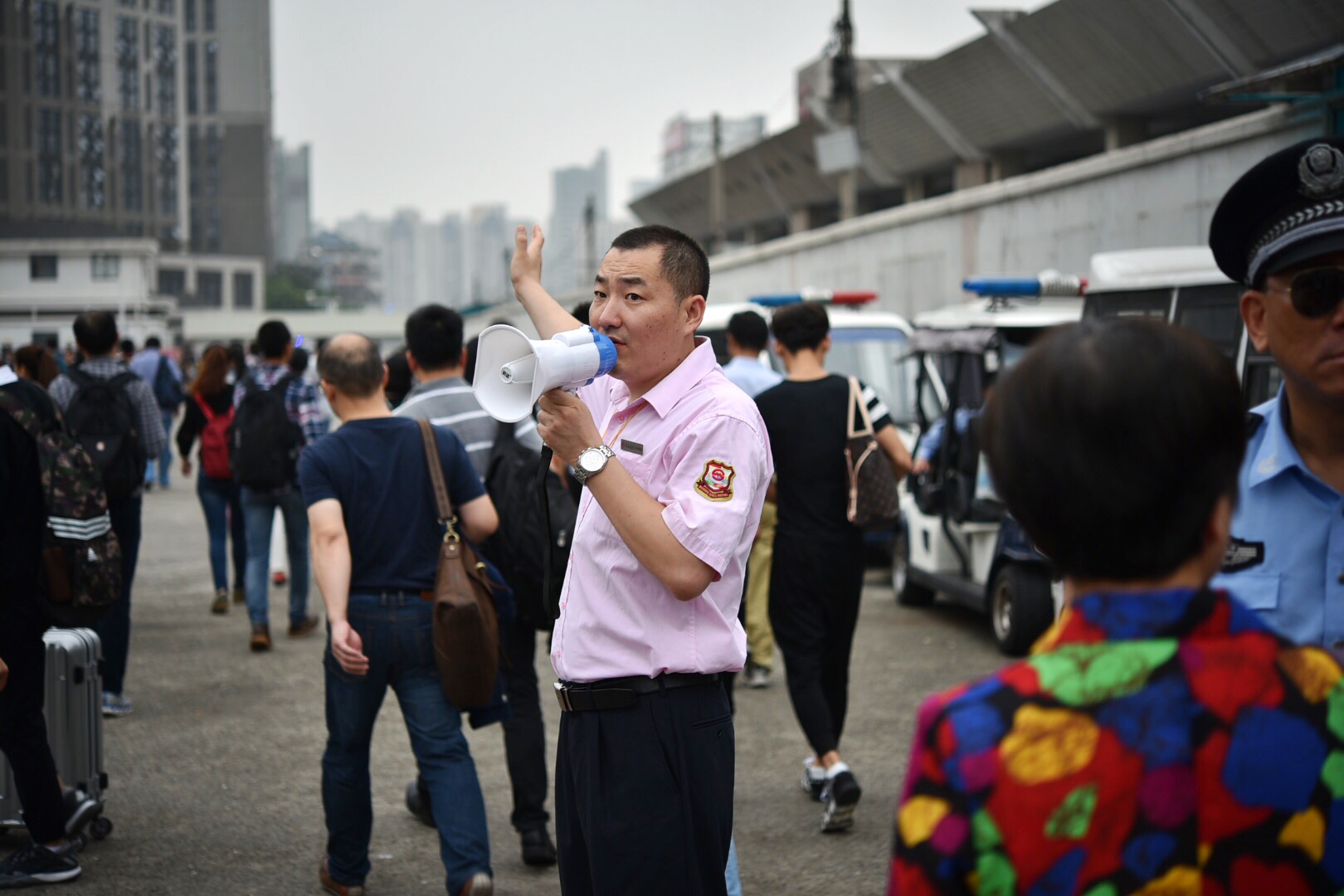 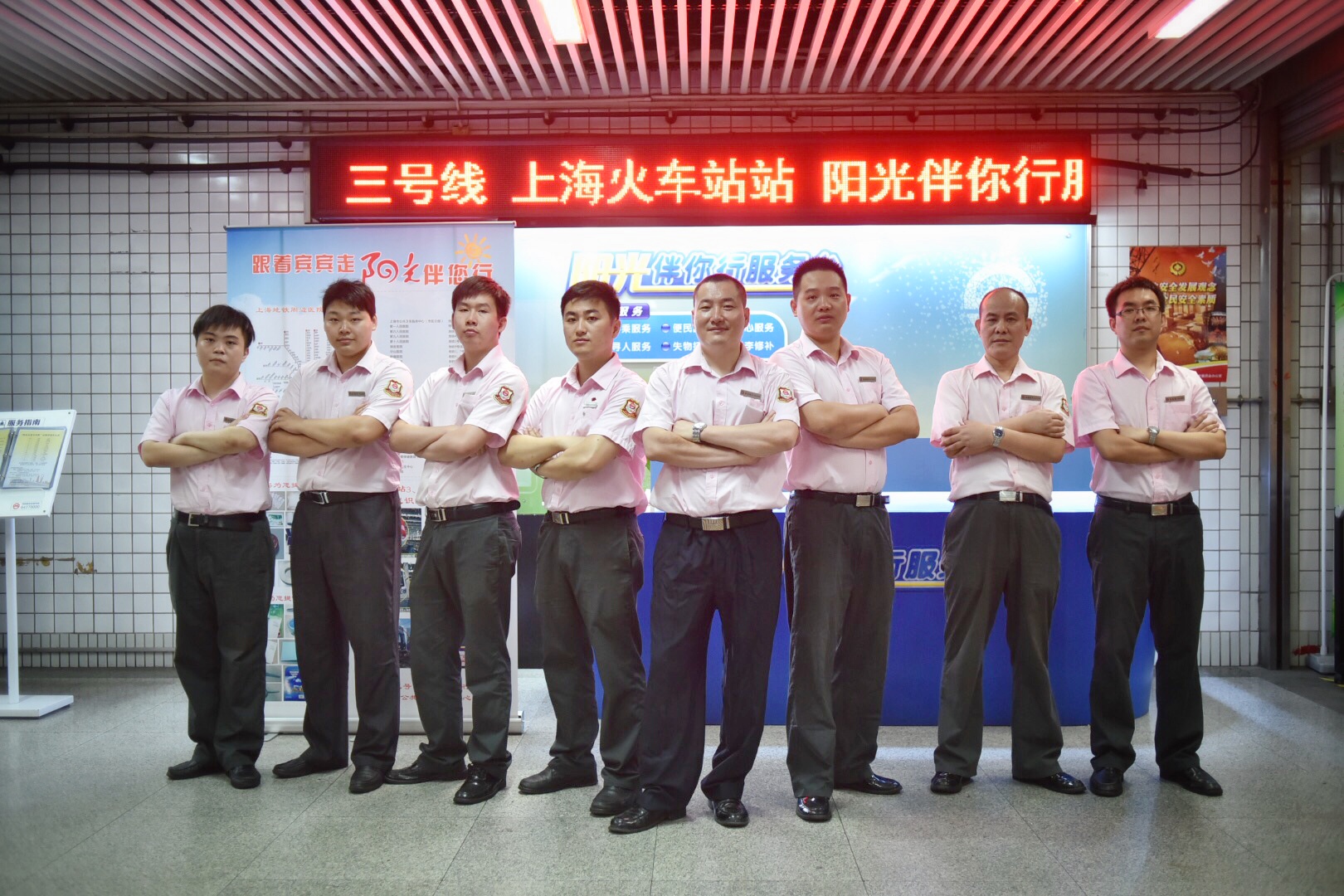 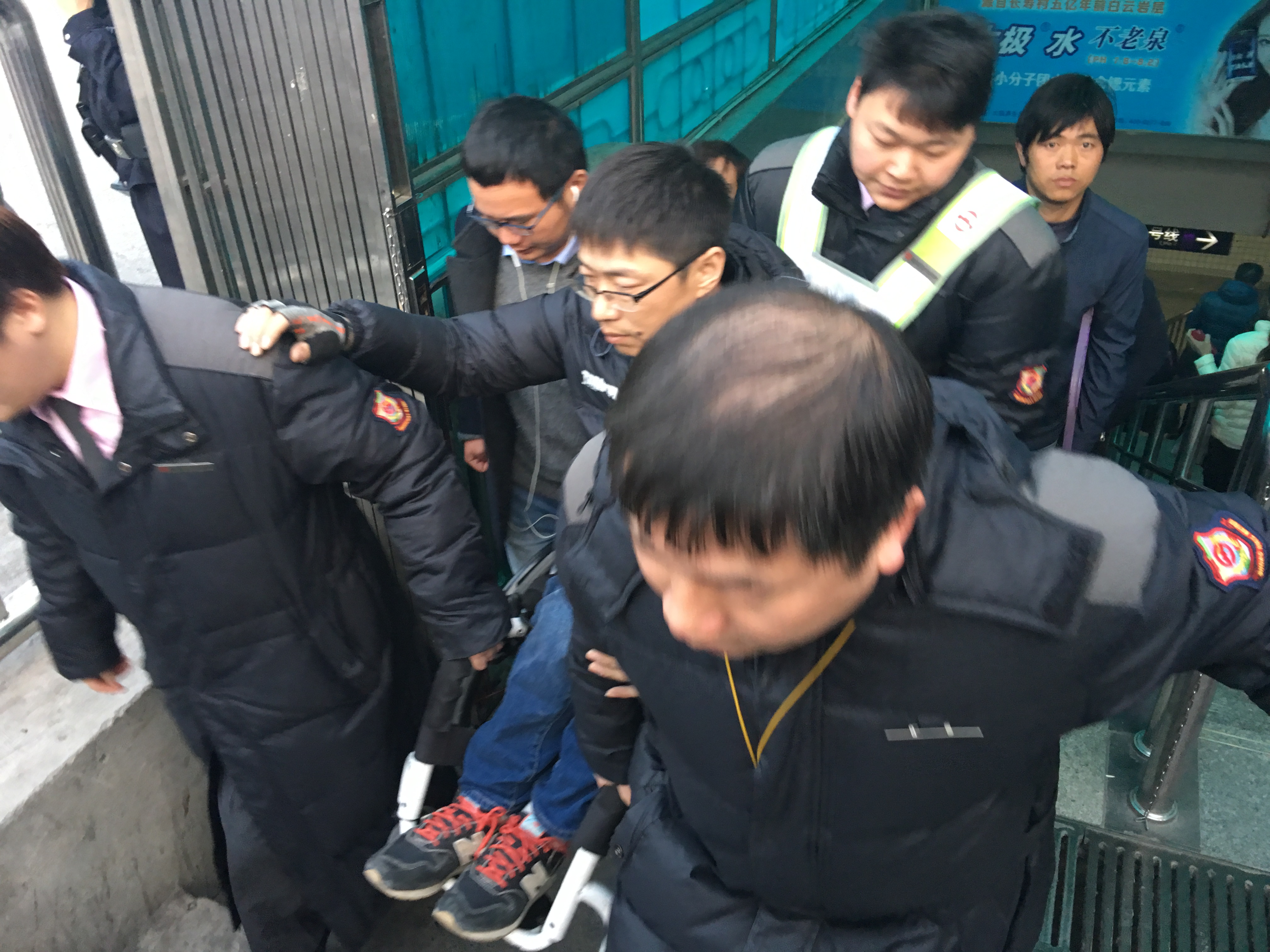 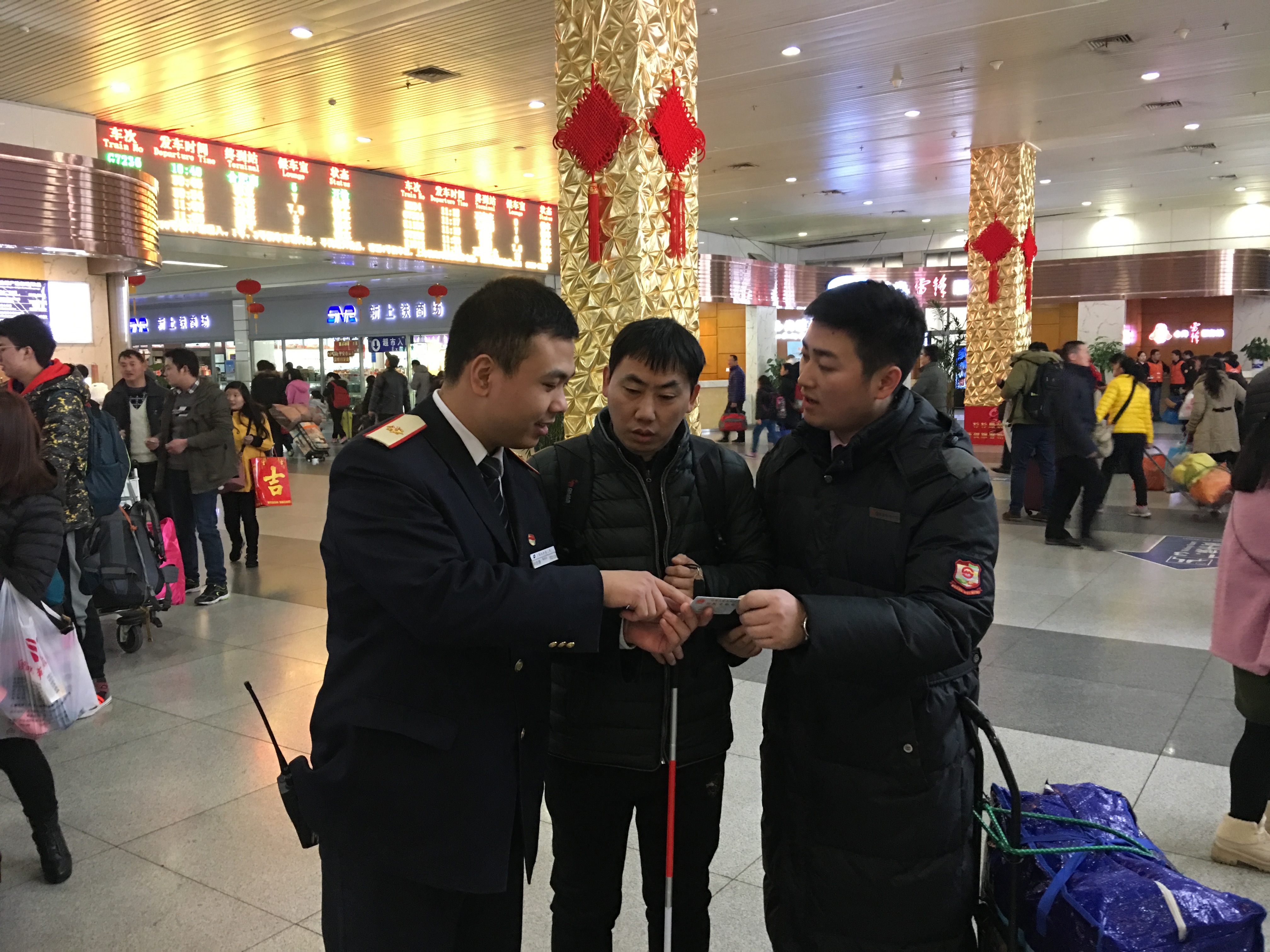 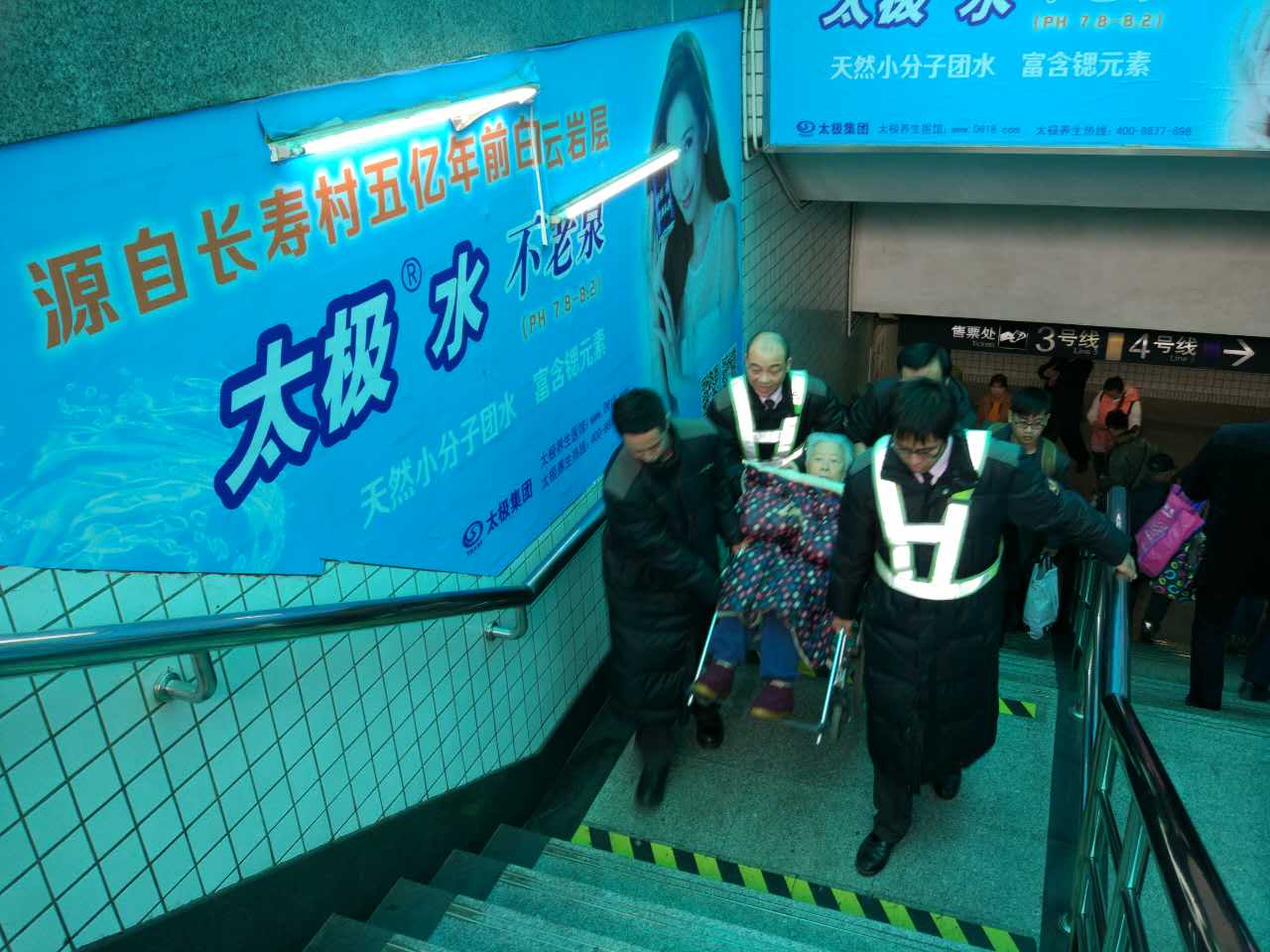 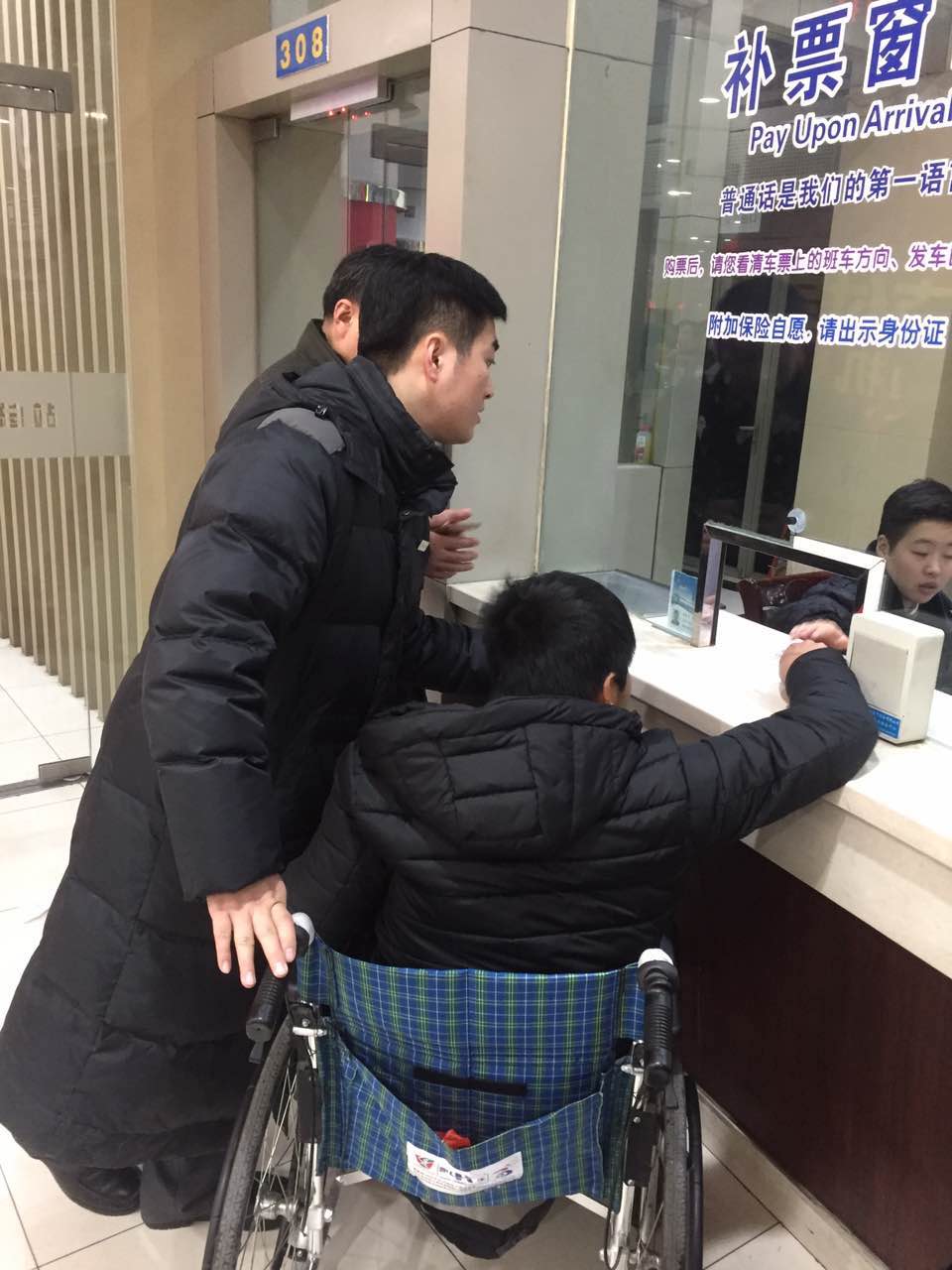 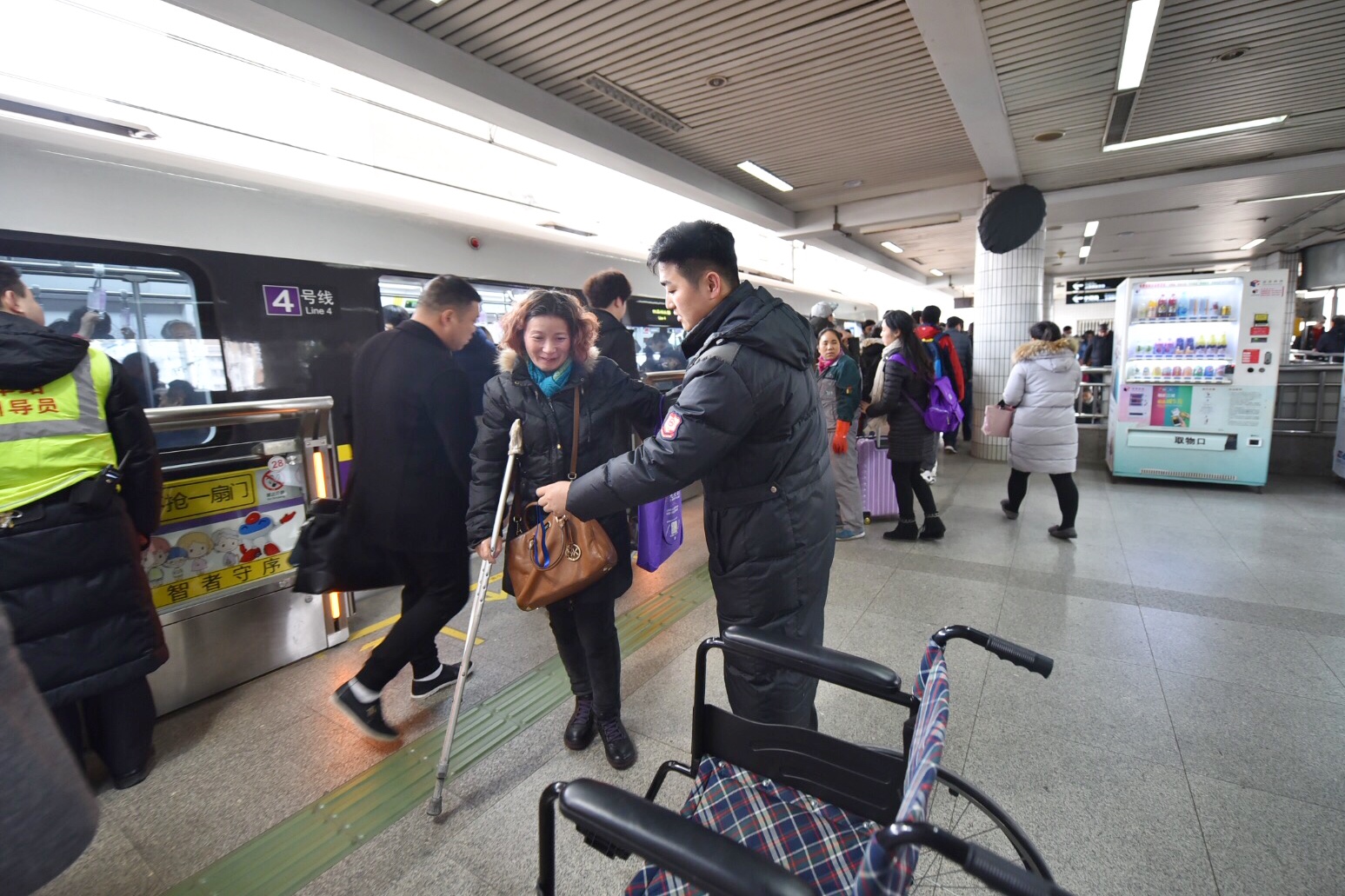 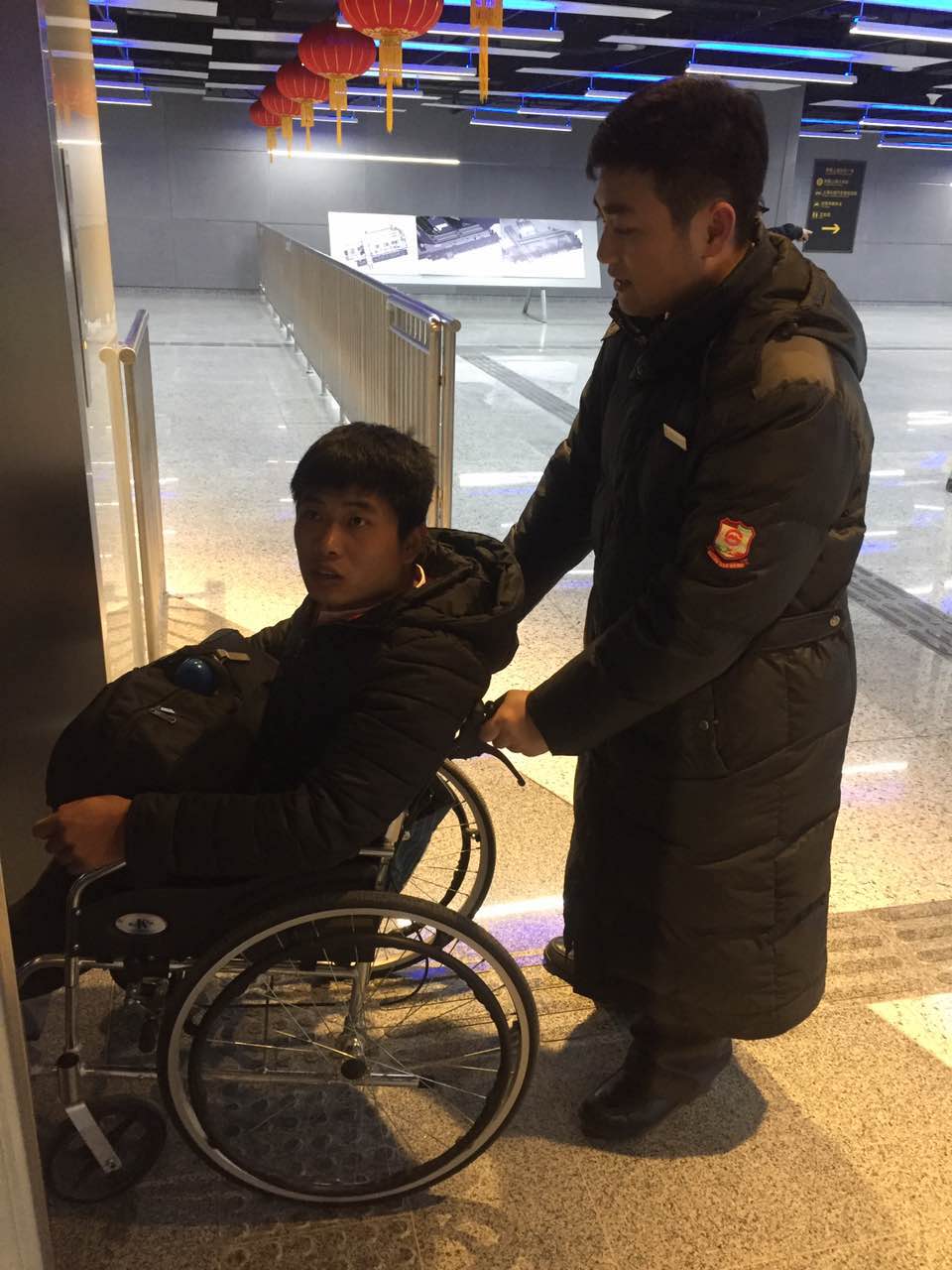 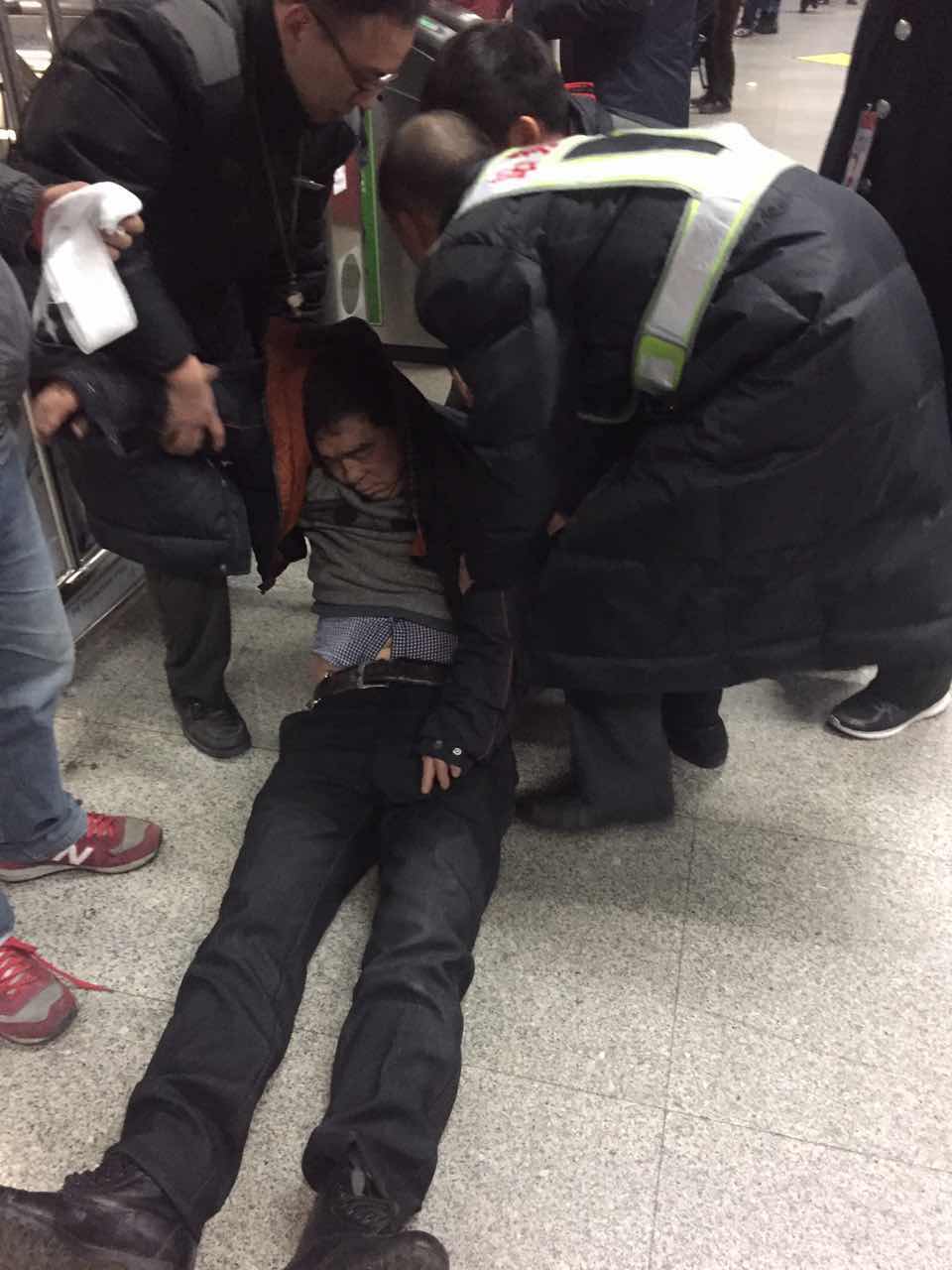 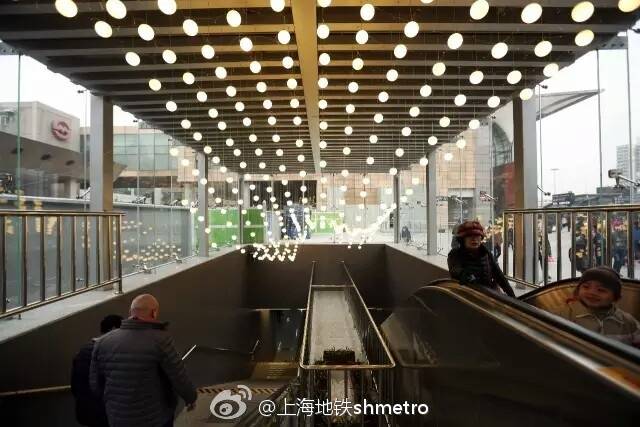 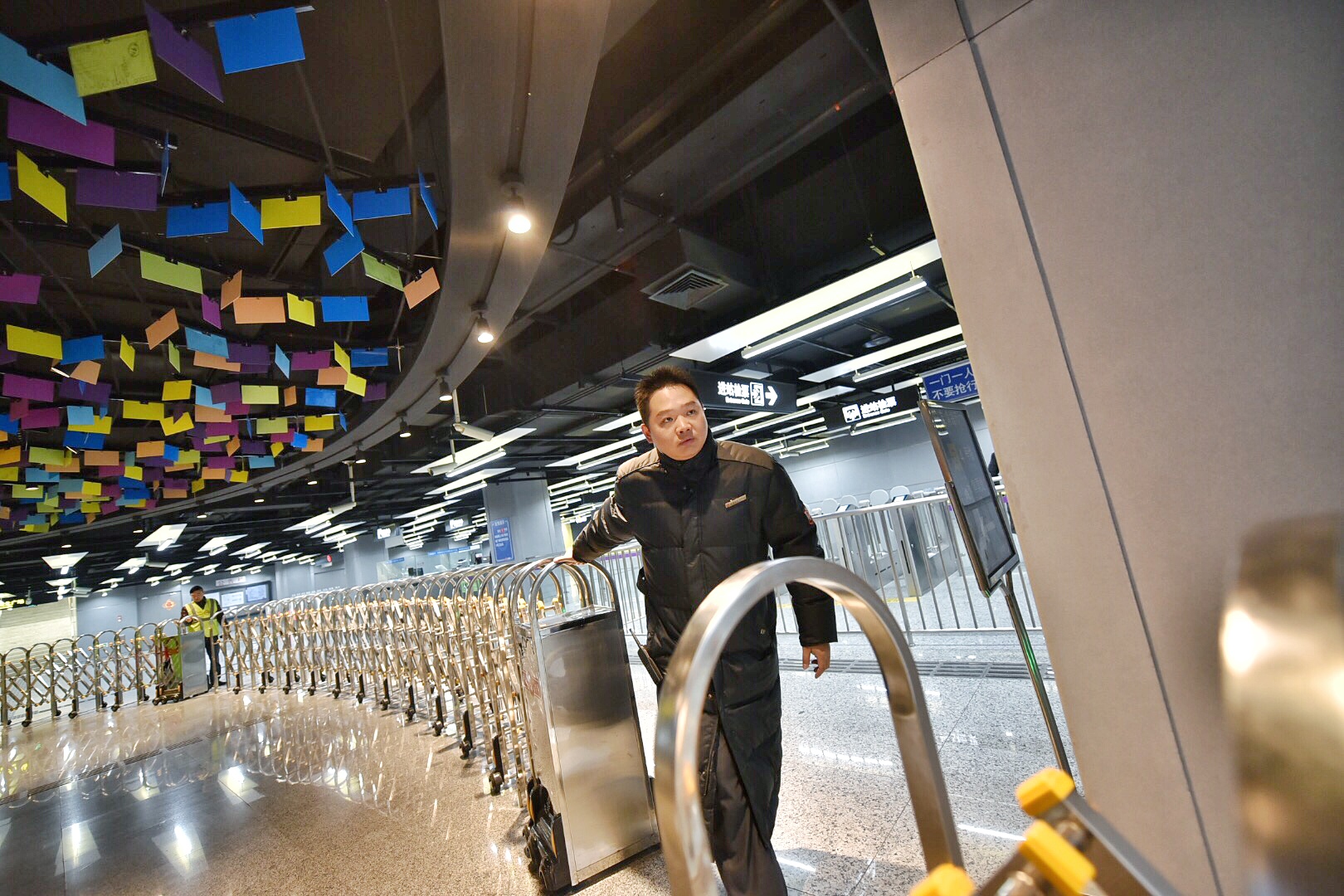 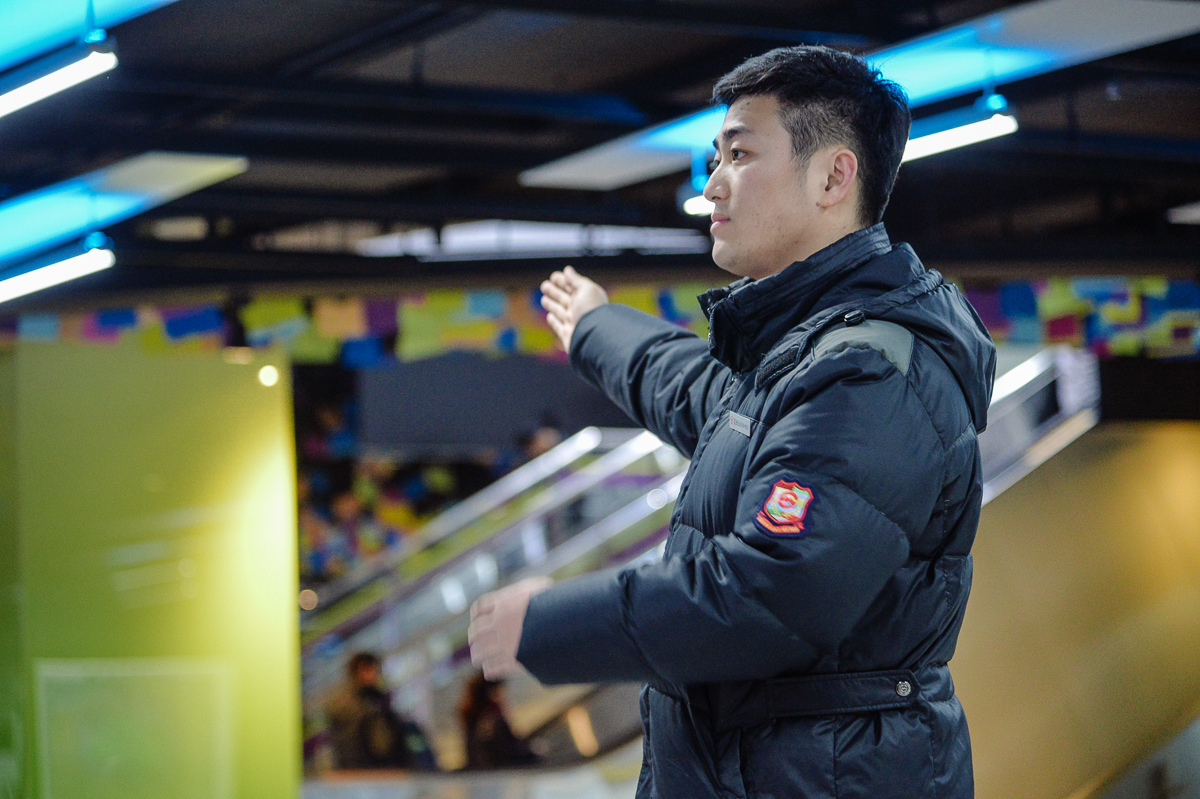 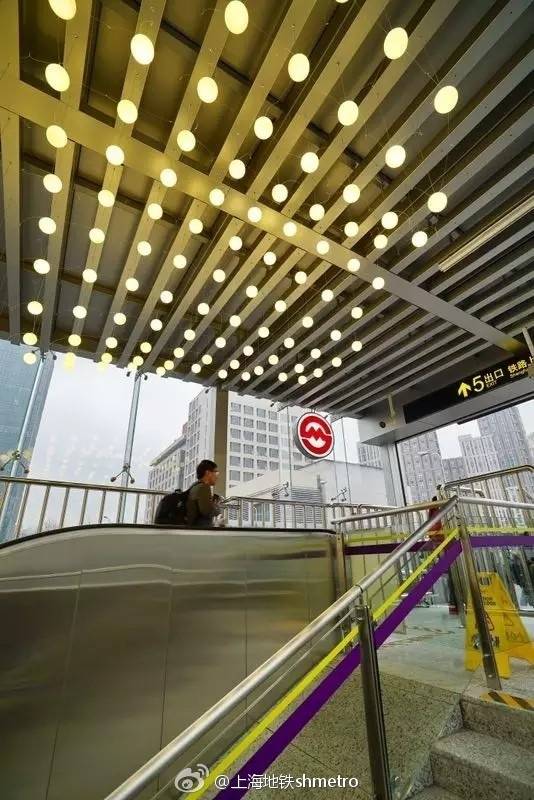 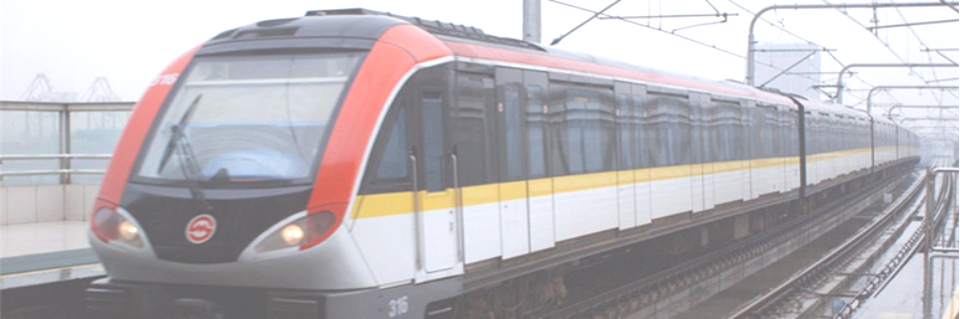 谢 谢 观 赏!